Millennium High SchoolAgenda Calendar
8/15/16
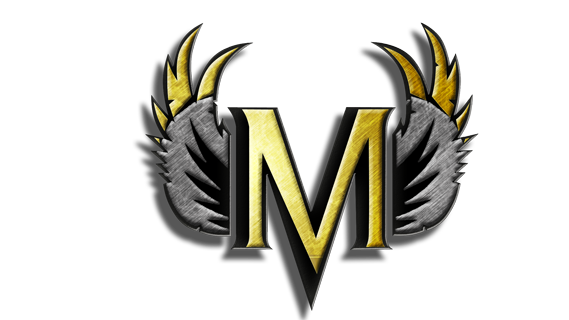 “If at first you don’t succeed, you’re like everyone else who went on to greatness.”
--Patrick Combs
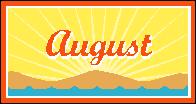 8/15/16
Calculus
Warm-Up #3